Tepelsko-barrandienská oblast (středočeská oblast, Bohemikum, Central Bohemicum, paleog. Perunica  pro sp. paleozoikum)
Postavení v rámci ČM
Zaujímá centrální pozici v ČM, 
strukturně nejvyšší jednotka, leží ve str. nadloží jak saxothuringika, tak moldanubika, 
Kontakty s okolními jednotkami jsou tektonické, mají však složitější variský vývoj 
V průběhu ordoviku až devonu představuje samostatný krustální segment (mikroblok), driftující od Gondwany k Avalonii/Baltice
Základní charakteristika
Spolu se saxothuringikou, armorikou s.s. a moldanubií tvořila armorickou skupinu mikrokontintentů, jejíž amalgamace k Avalonii/Brunovistuliku vytvořila charakteristický zonální tvar variského orogénu
Má zachována dvě strukturní patra: kadomské a variské
Kadomská „ těžká“ kůra tvoří basement pro transgresivní staropaleozoické sledy (počínají kambriem- končí stř. devonem)
Kadomská deformace a metamorfóza velmi slabá (anchimetamorfóza), vyšší patrně při okrajích, kde je kadomská kůra nakloněná a vystupují zde hlubší erozní řezy) – dle Zulaufa et al. 1998, Timmermann et al. 2004) – není zcela jisté že monazitová stáří reprezentují skutečně ca 540 Ma starou kadomskou metamorfózu,
Základní charakteristika
Počátkem kambria dochází k přechodu od kompresního do transtenzního režimu (kambrické příkopovité pánve),
Stř. kambrium až ordovik – bazický i kyselý magmatismus (plutonismus + vulkanismus). 
Extenze kadomského basementu spojená s odtrháváním od mateřské gonwanské pevniny trvá od ordoviku až do sp. devon (zde však bazický vulkanismus doznívá) 
Variská metamorfóza je velmi slabá  v centrální části, vyšší při okrajích (např. vyplývající z reflektance vitrinitu, hydroterm. Žil – do 150 ° C), měla jen dynamický charakter, probíhala v připovrchových podmínách, 
Nástup variské orogeneze raný, již na rozhraní stř. a sv. devonu, westphalské sedimenty již transgredují na zvrásněný paleozoický podklad), K-Ar systémy ukazují na uzavření izotopických systémů v rozmezí 380-360 Ma, první signály tektonické aktivity- brekcie obzoru u Kapličky – Zlíchov, nástup siliciklastické sedimentace kačáckých a roblínských vrstev ve stř. devonu, na styku s moldanubikem však na základě def. granitoidů SCP trvá až do sp. Karbonu (deformovány granitoidy staré 346 Ma)- poklesové pohyby
Kadomský podklad ve variscidáchstřední a západní Evropy
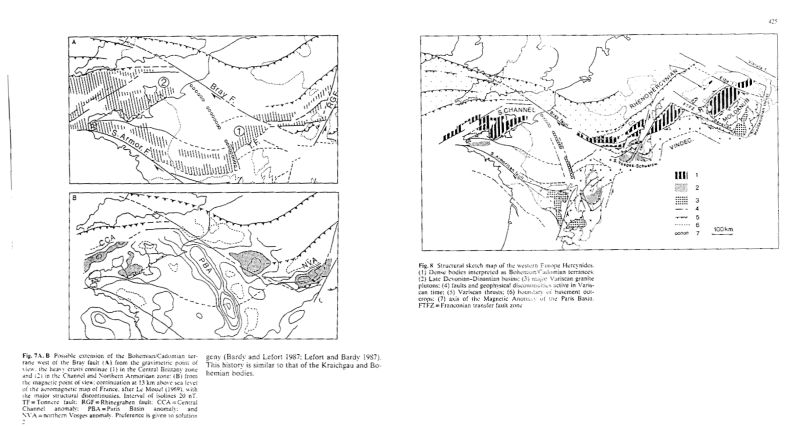 Vymezení jednotky a charakteristika jejích kontaktů s okolními jednotkami
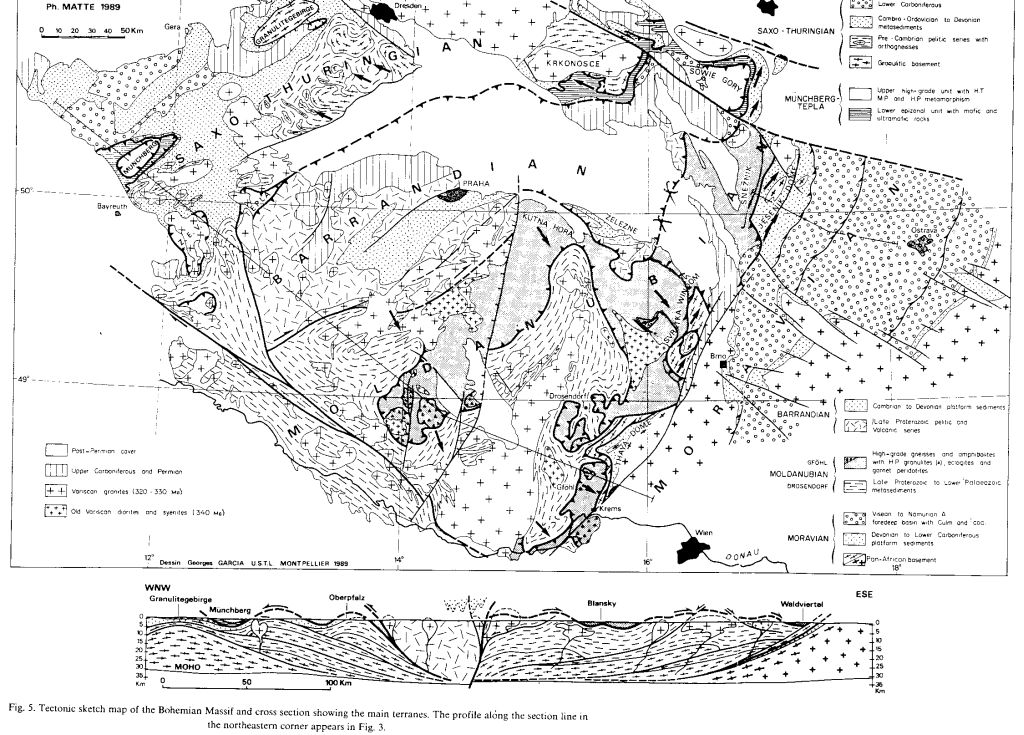 Násun MlC a TBO na saxothuringikum
ratajská zóna a její ekvivalenty
?
?
Středočeská střižná zóna
Západočeská střižná zóna
Moldanubické nasunutí 
(součást moravsko-slezské tektonické zóny
Tíhová mapa ČR – TBOkadomská
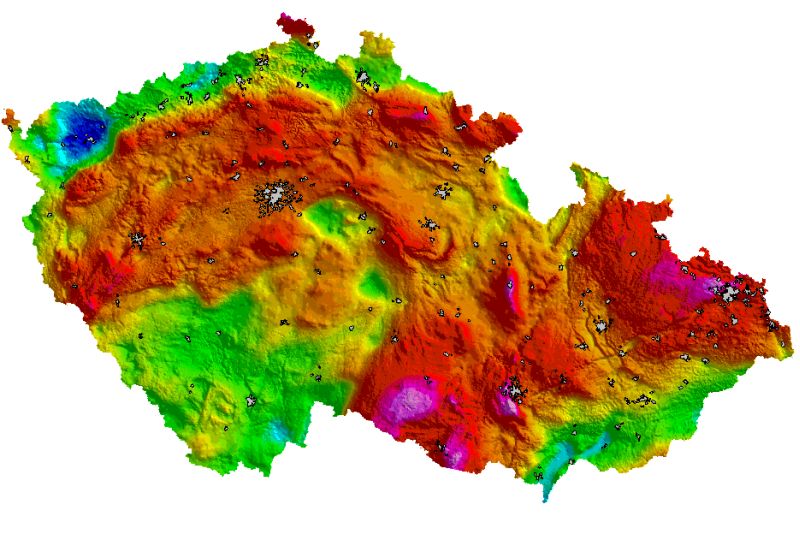 ?
?
Plate-tektonický model uzavírání paleozoických oceánských pánví následovaných kolizí ATA s vých. Avalonií a Baltikou
Průběh předpokládané tepelské sutury na hranici TBO a saxothuringika
Rosah TBO a pokračování tepelské sutury k SV
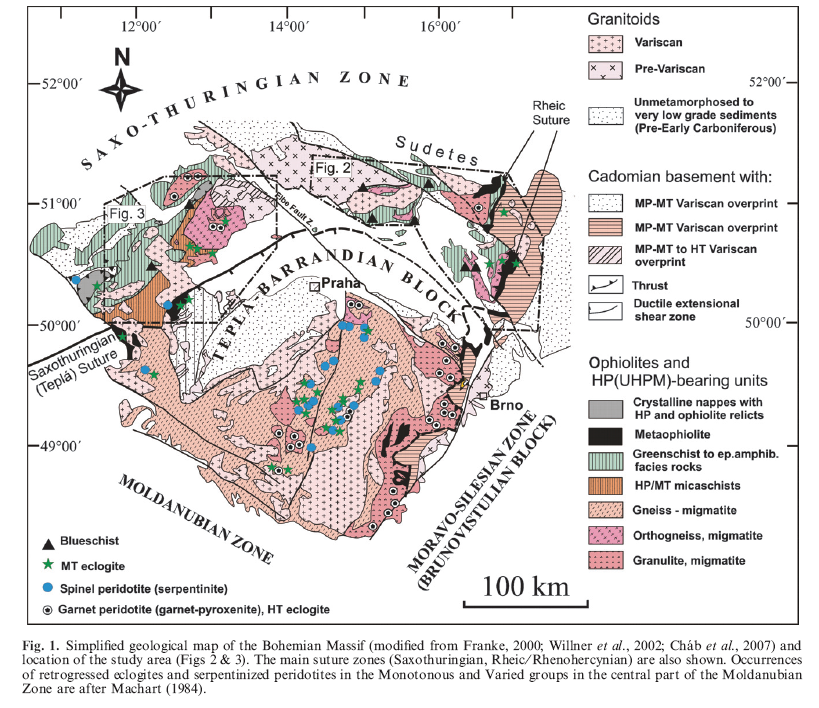 Mariánsko-lázeňský komplex atepelská plošina
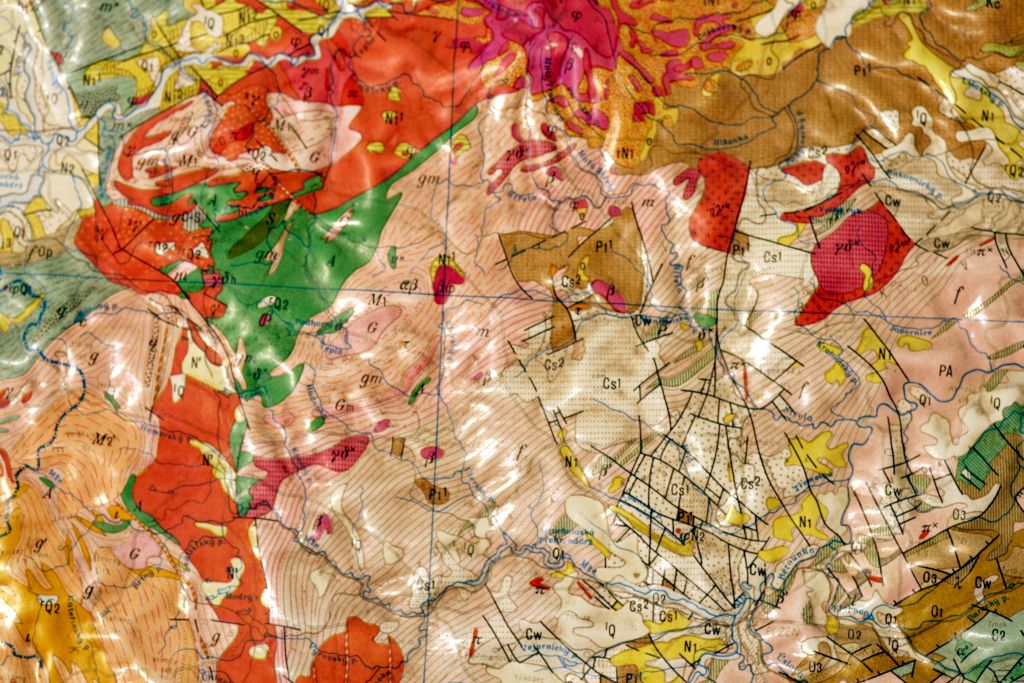 Styk saxothuringika a tepelsko-barrandienské oblasti v širším okolí Mariánsko-lázeňského komplexu
Metamorfní vývoj hornin mariánsko-lázeňského komplexu (metaofiolity – suturní melanž)
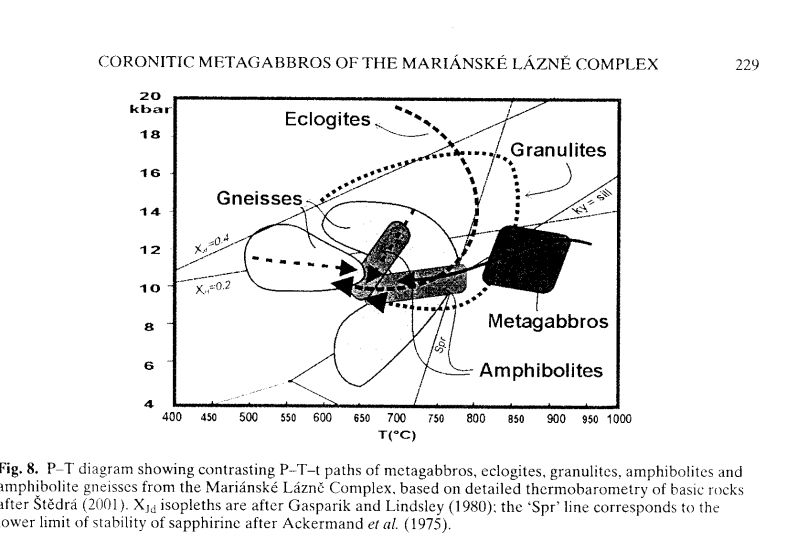 Horniny mariánsko-lázeňského komplexu
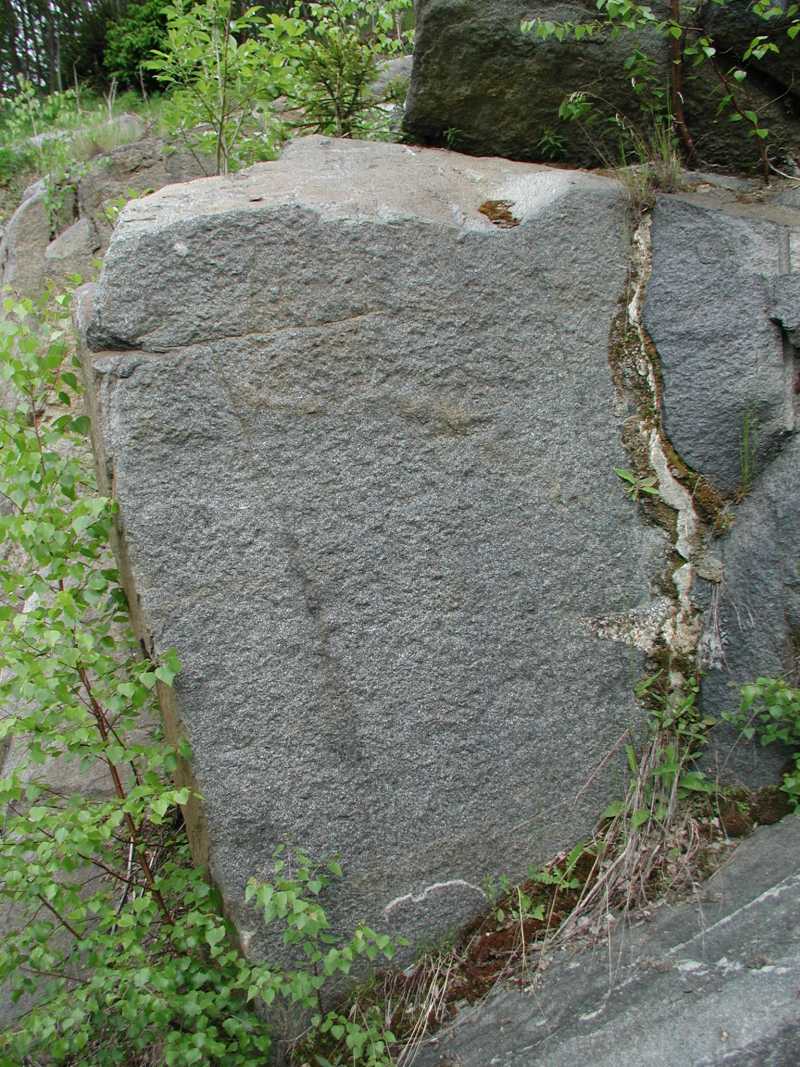 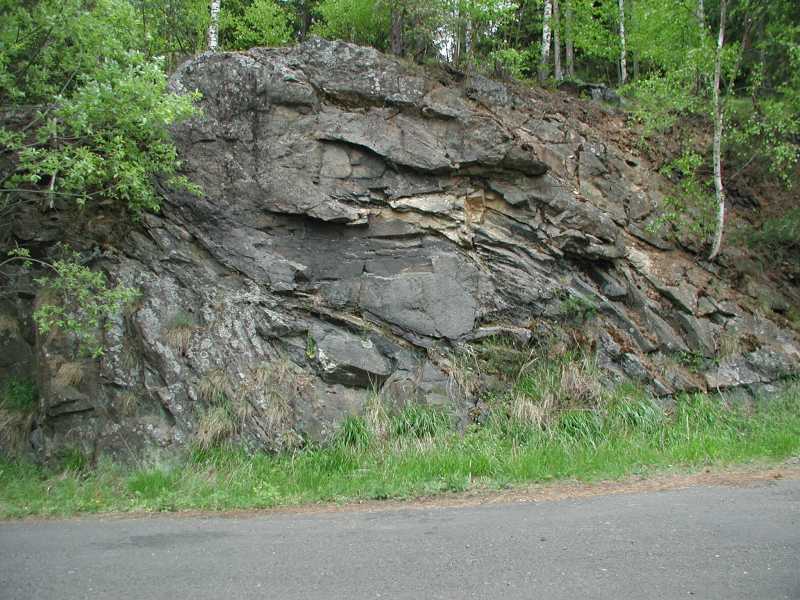 Retrográdní eklogit, Tisová, tavenina vzniklá tavením gran. Amfibolitu, 370 Ma
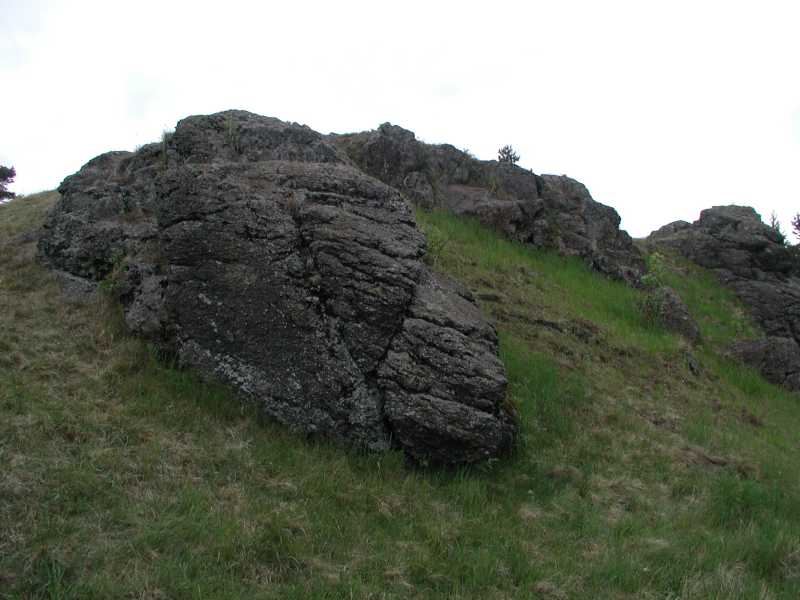 Metagabro, Výškovice, ca
500 Ma, metamorfóza ca
380 Ma
Serpentizovaný spinelový 
Peridotit, baze MLC
Seismický profil přes münchberskou kru (allochtonní jednotky nasunuté z tepelské sutury na saxothuringikum (spolu s ZEV)
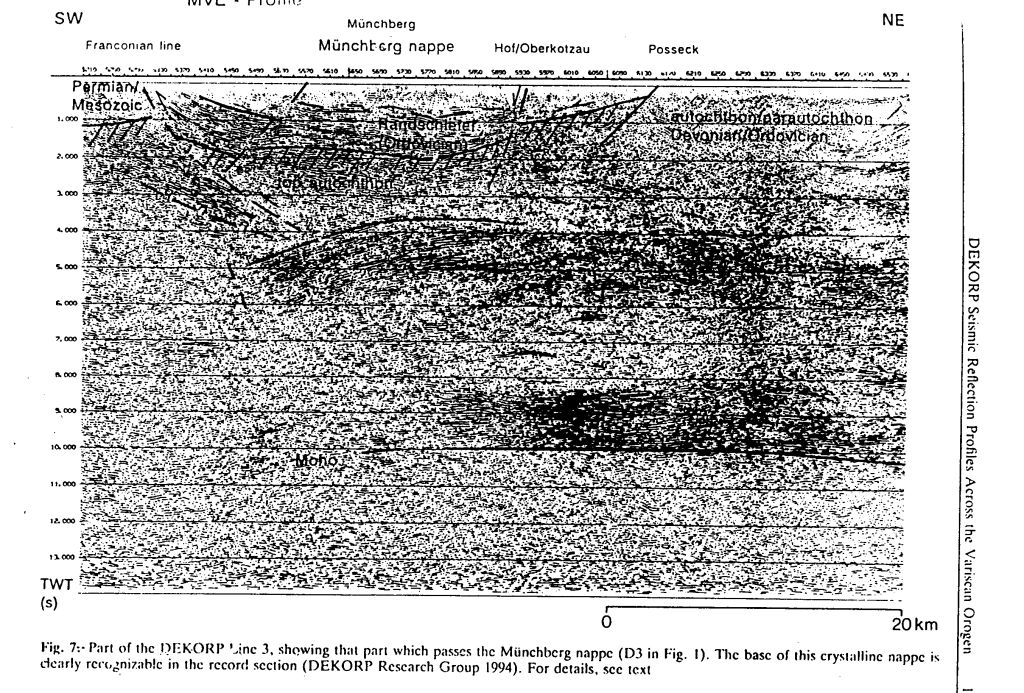 Variský přesun TBO přes okraj Saxothuringika (relikty sv. allochtonních jednotek v saxothuringiku
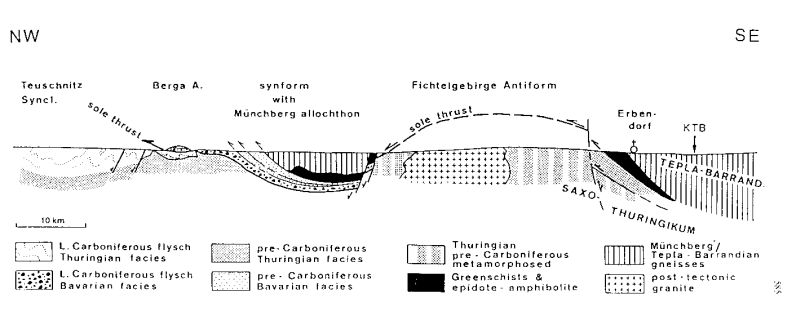 Regionálně geologické členění TBO (dle Mísaře et al. 1983)
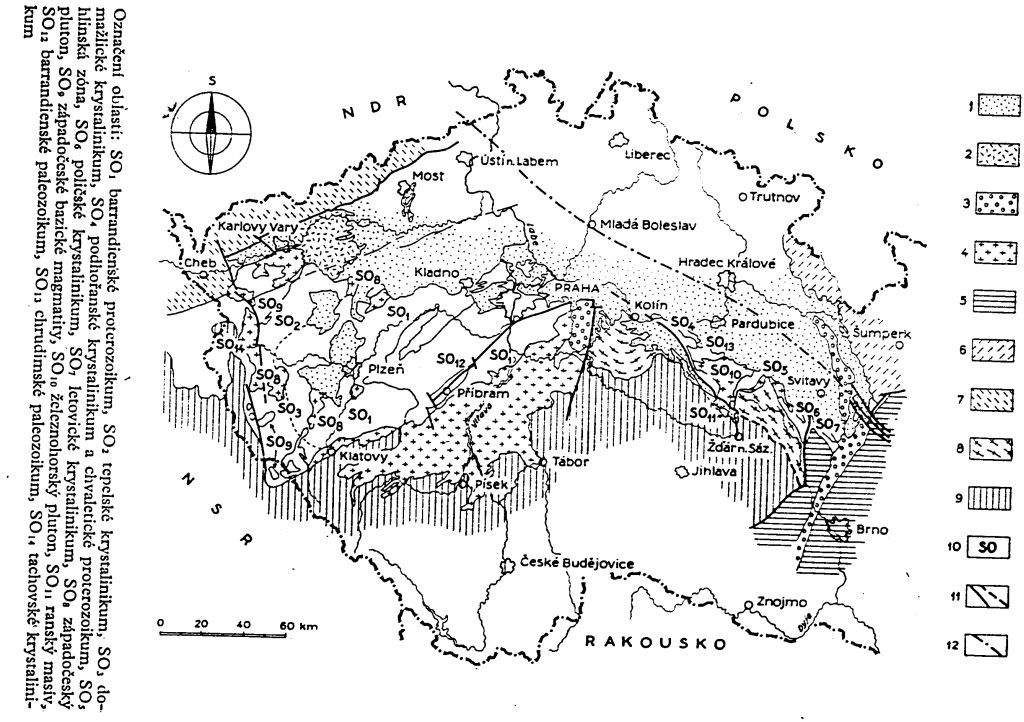 tepelské krystalinikum
železnohorské proterozoikum 
a paleozoikum
barrandienské proterozoikum
žeel
barr. paleozoikum
ostrovní zóna 
Středočeského plutonu
domažlické krystalinikum
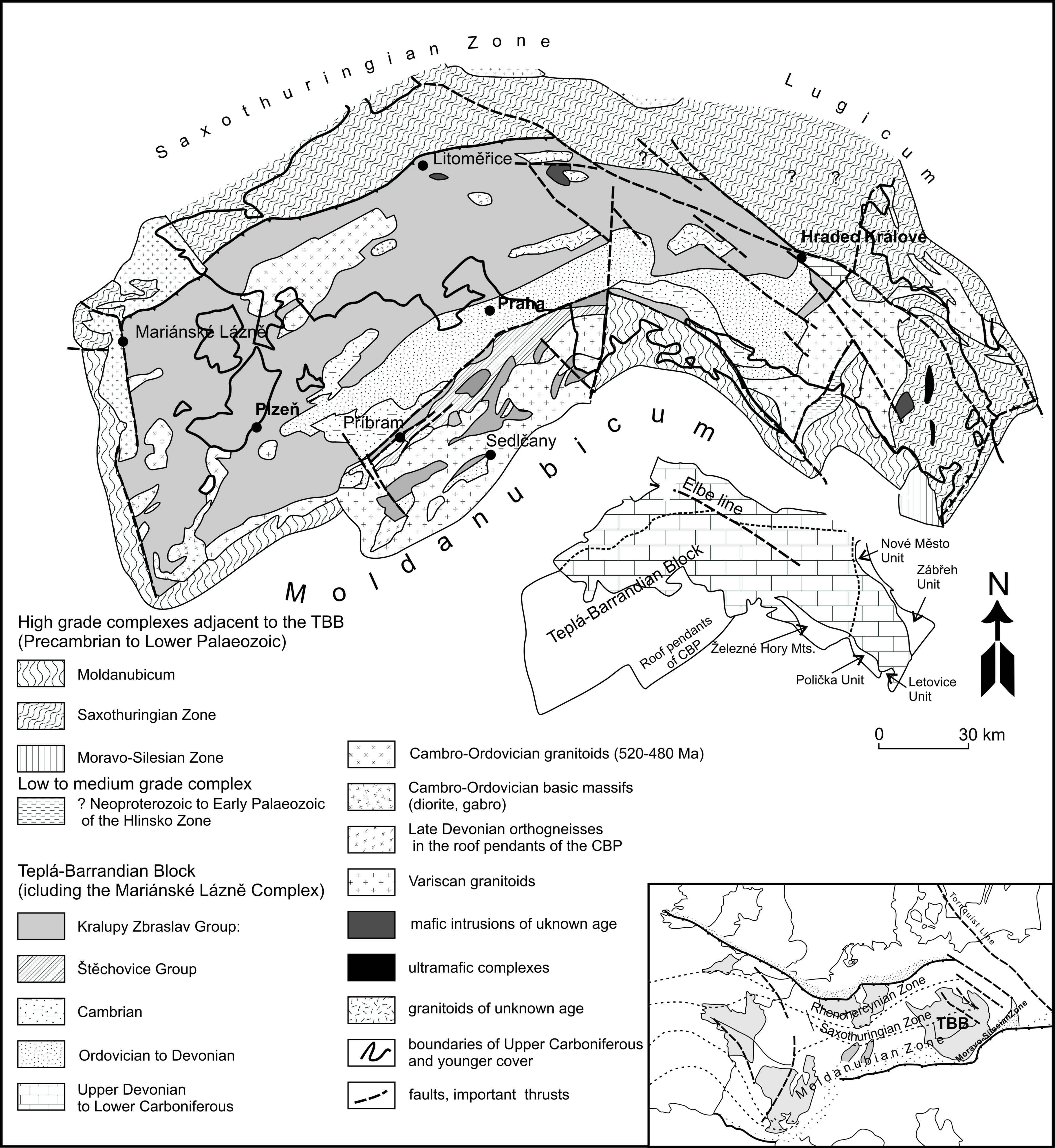 Mapa proterozoika a sp. Paleozoika TBO
Geologická mapa TBO v podloží křídy odkrytá na úroveň permokarbonu
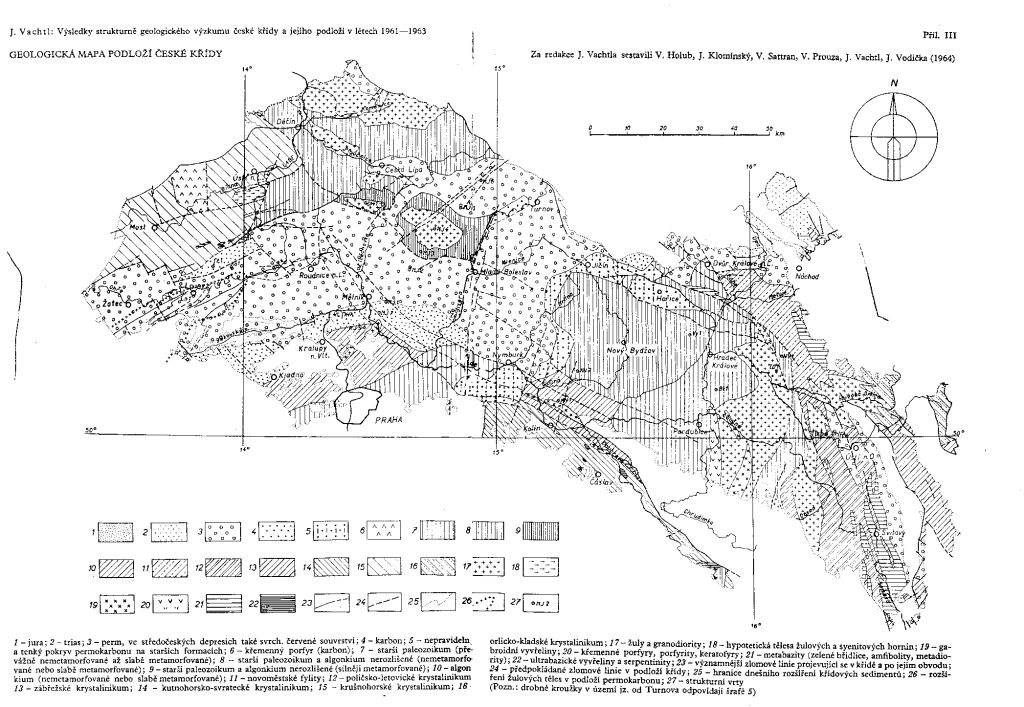 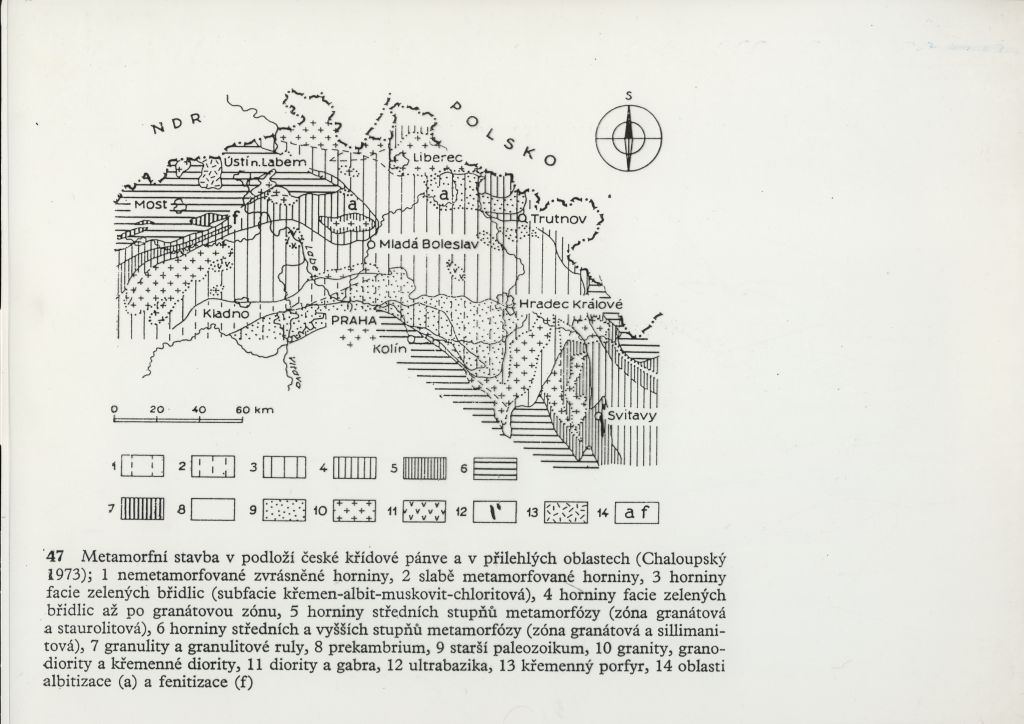 Metamorfní stavba v podloží ČKP
Neoproterozoikum tepelsko-barrandienské jednotky
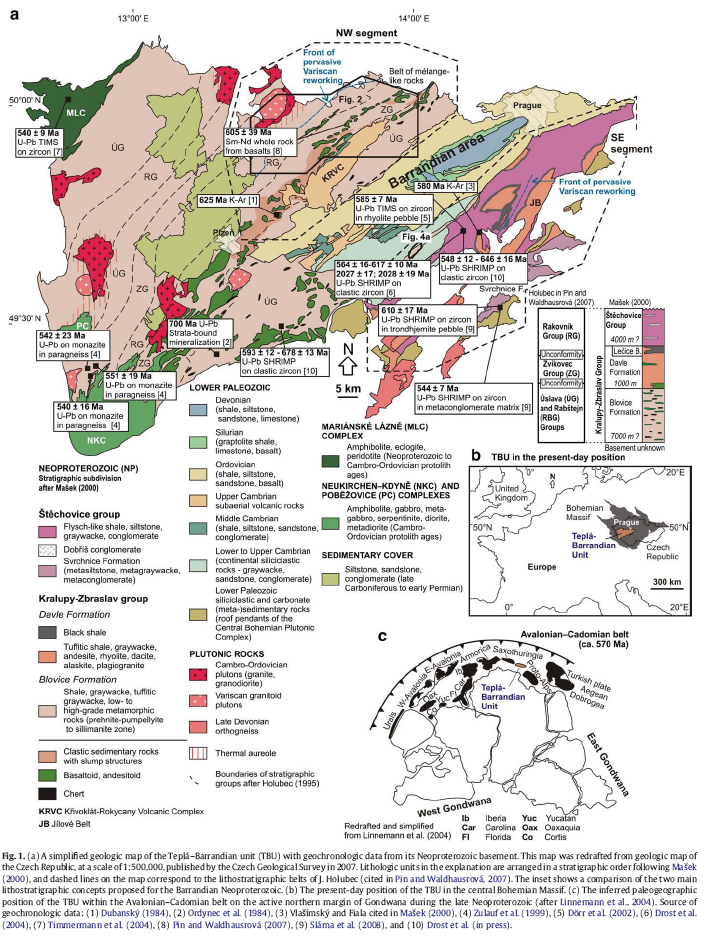 Mocnost sedimentů až 
10 km
 Převažují flyšoidní sedi-
menty (droby břidlice)
 Sedimentace provázena
bazickým submarinním
vulkanismem (spility)
Blovický komplex – tholeiitická 
magmata -  složení MORB
davelské s. – CA magmata
Vznik vulkanického 
oblouku (610 -560 Ma)
kadomská def. 
(560-540) Ma
flyš štěchovické skupiny
dobříšské slepence
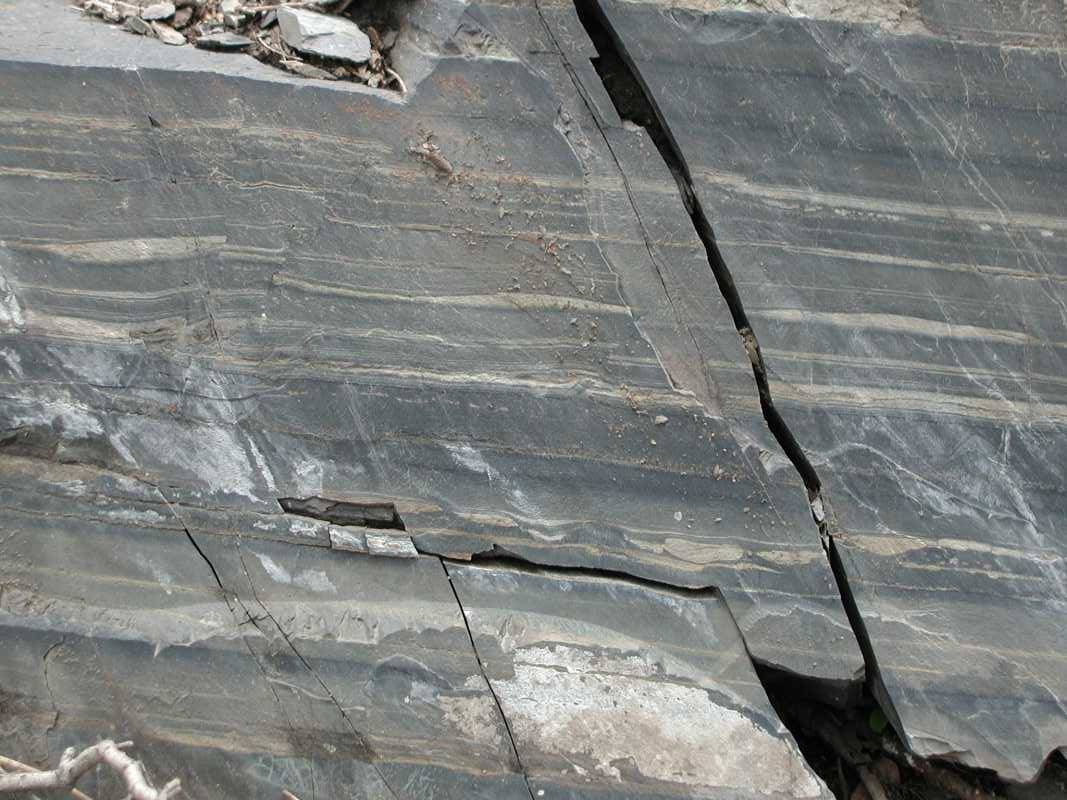 Stratigrafie TB proteozoika
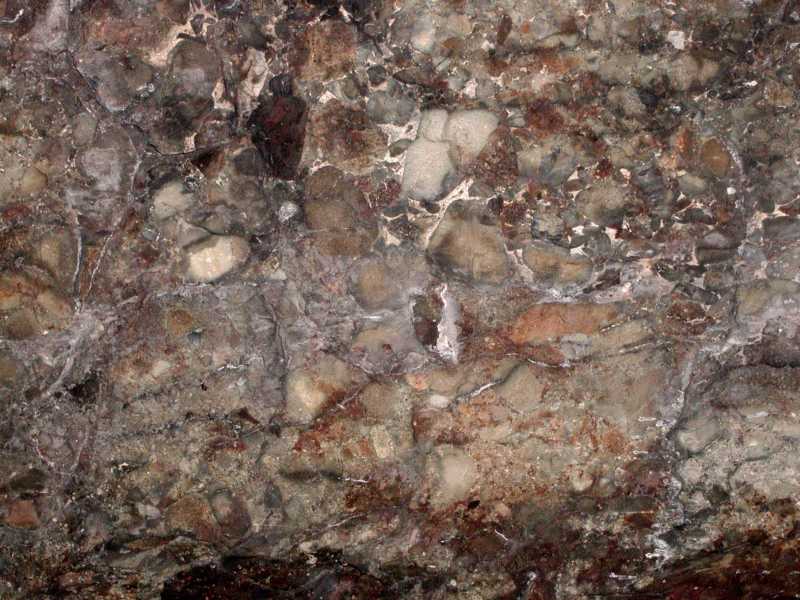 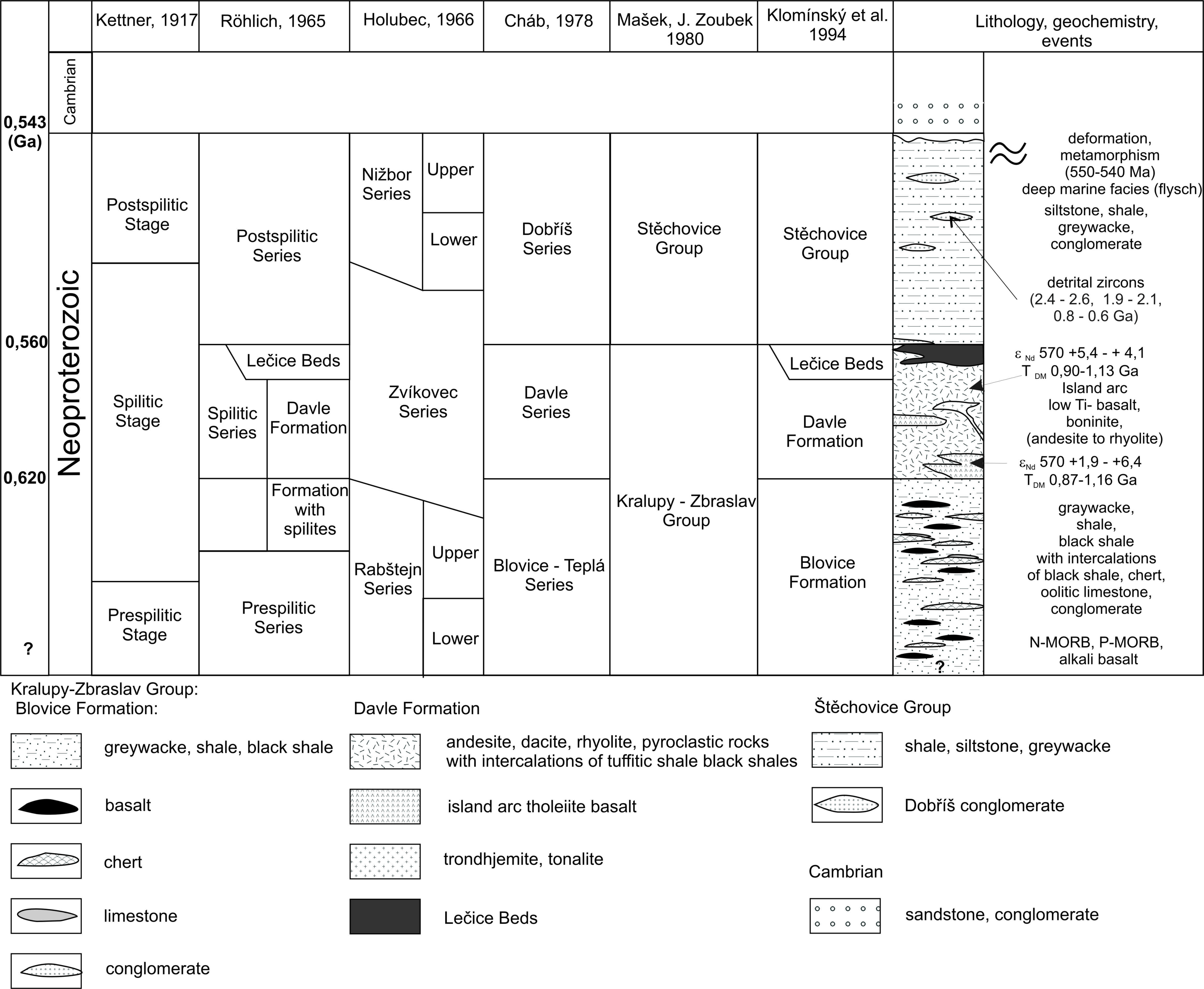 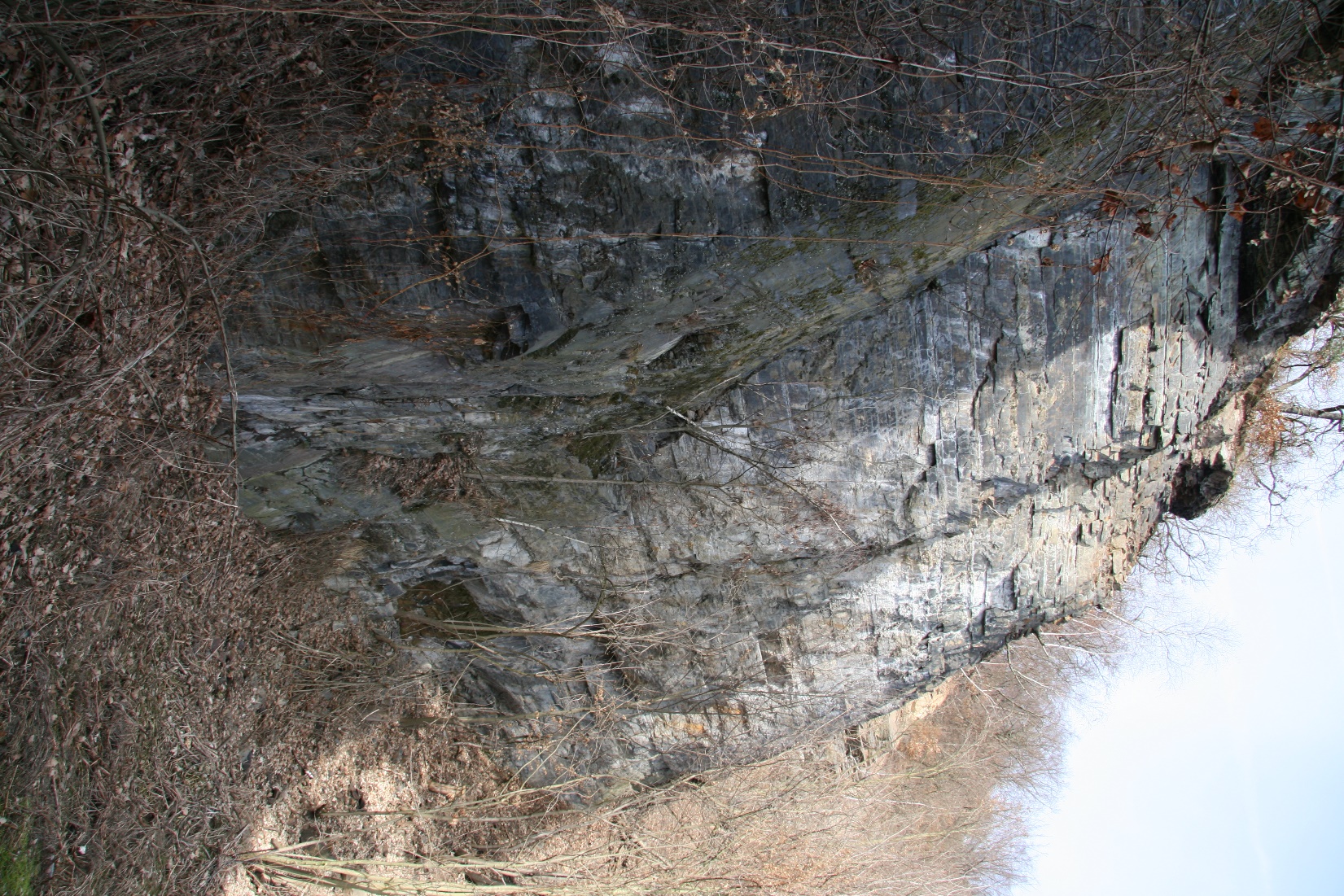 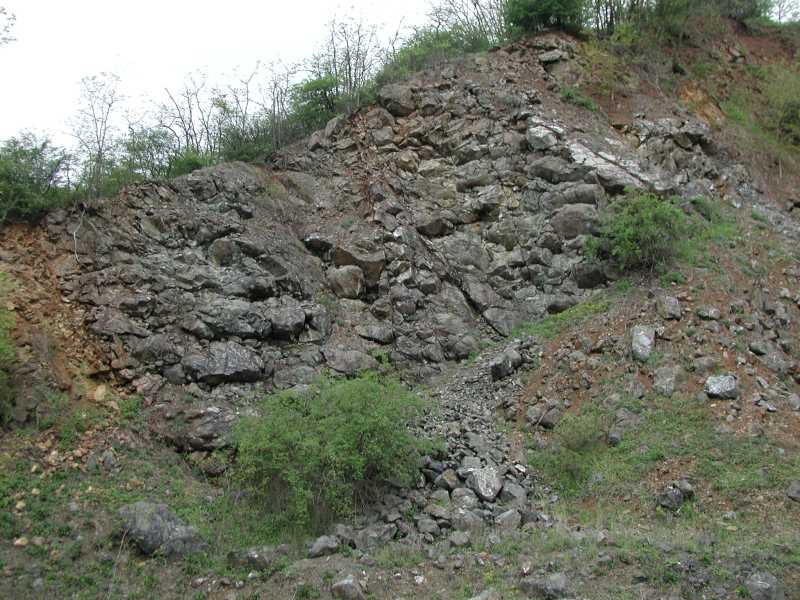 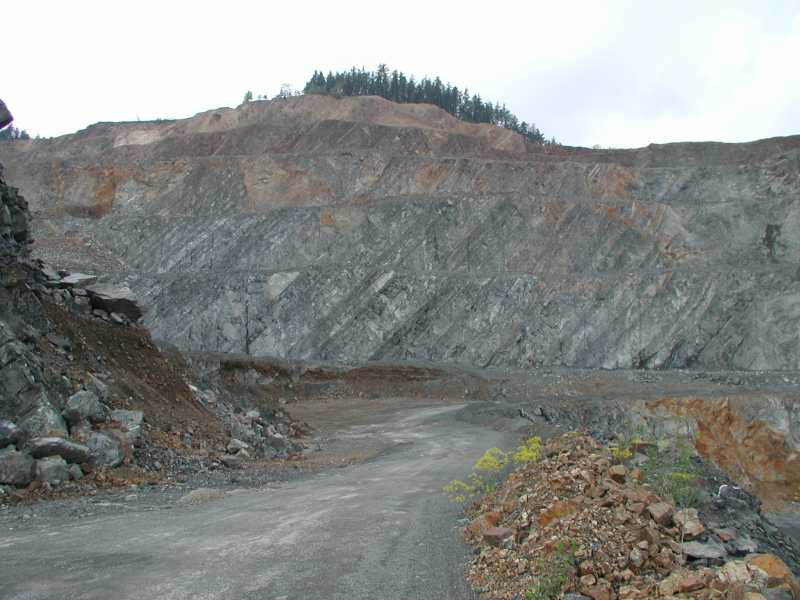 Vukanismus v tepelsko-barrandienském neoproterozoiku
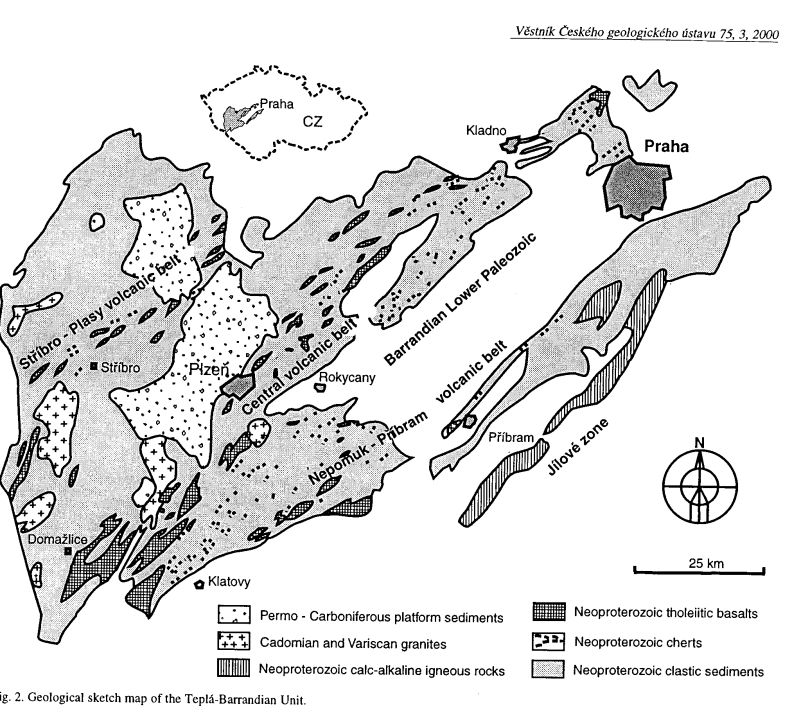 Strukturní skica barrandienského neoproterozoika (Holubec)
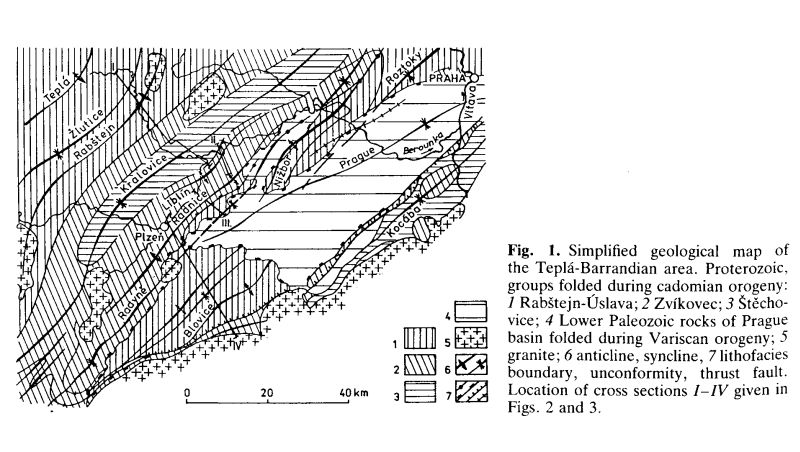 Strukturní profil skrz barrandienské neoproterozoikum a časové
Zařazení hlavních deformačních etap
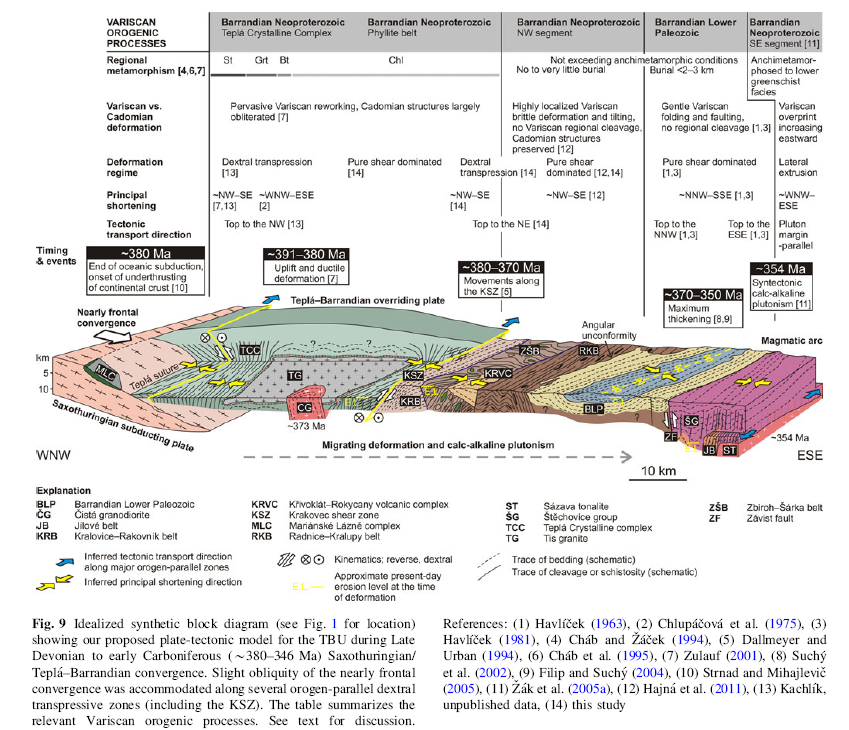 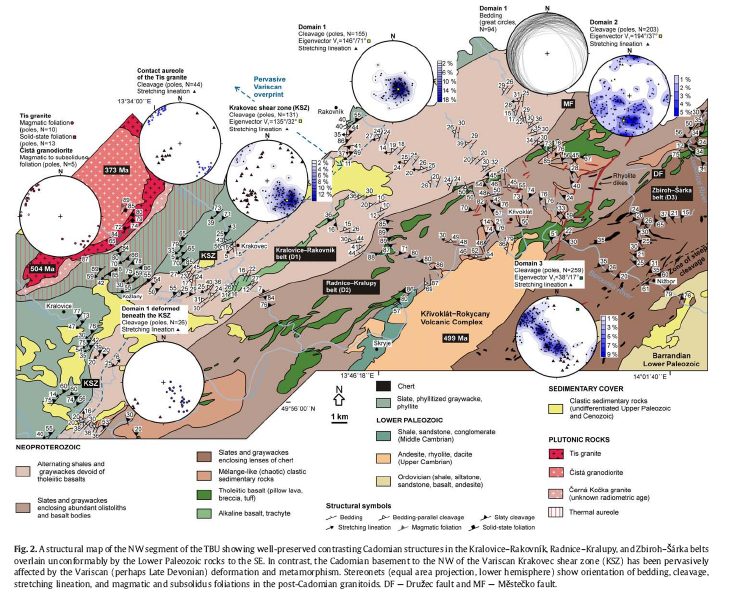 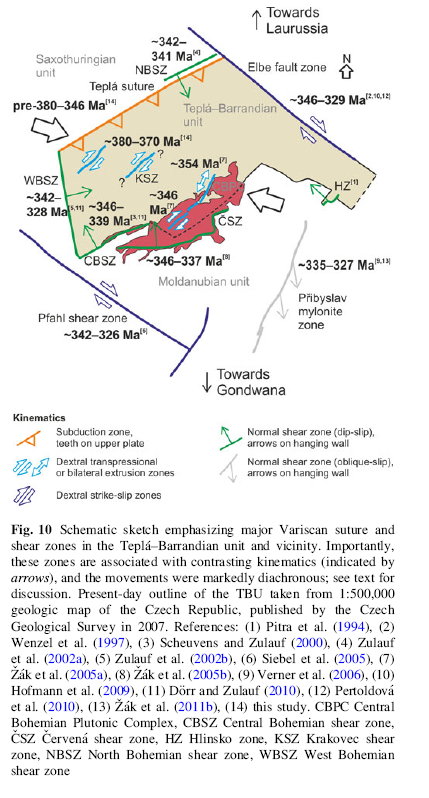 Schematický model strukturního
Vývoje TBO  během variské subdukce
Následné kontientální kolize
Metamorfní stavba TBO
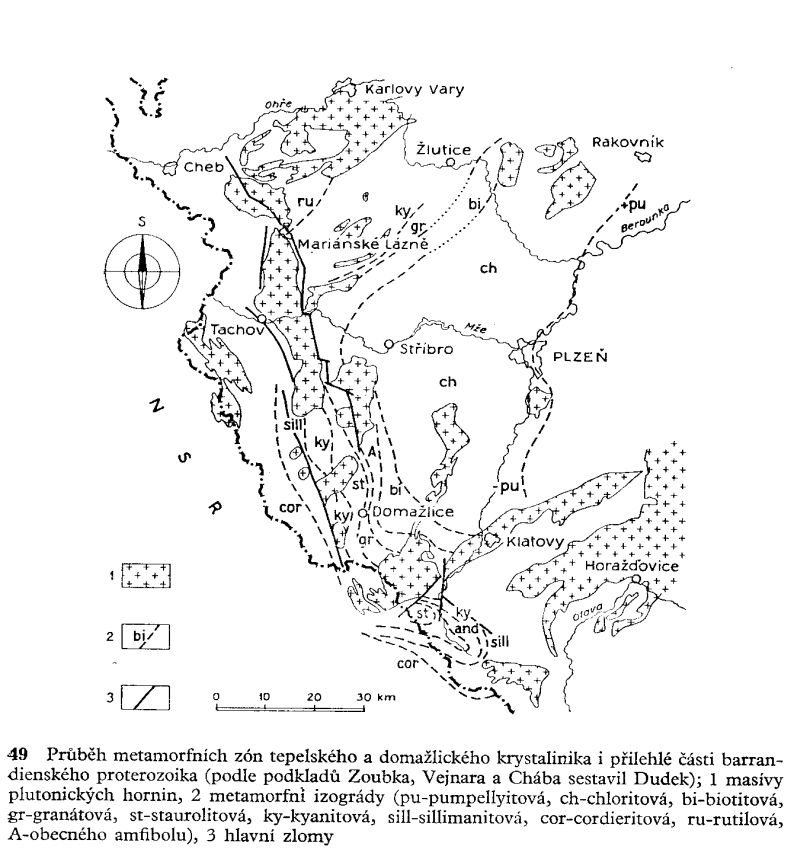 Kadomská (cca 540  Ma) – metamorfóza ? MP, MT ? Timmerman)
LP? ( Zulauf? ? Náklon kůry -
? Kabroordovická met spjatá s intruzemi granitoidů (pegmatity s andalusitem následně překrystalované na kyanit – tj. barrovienská met. je mladší než cca 500 Ma – nejmladší kambrické intruze jsou cca 500-? 480 Ma  hojně se objevuje v ZEV zóna Erbendorf –Vohenstraus) v Německu, náklon kůry? 
Variská metamorfóza 380- 360 Ma (MT-MP s kyanitem – zonální stavba)

Postdatují to intruze SCP
355 – 335 ma
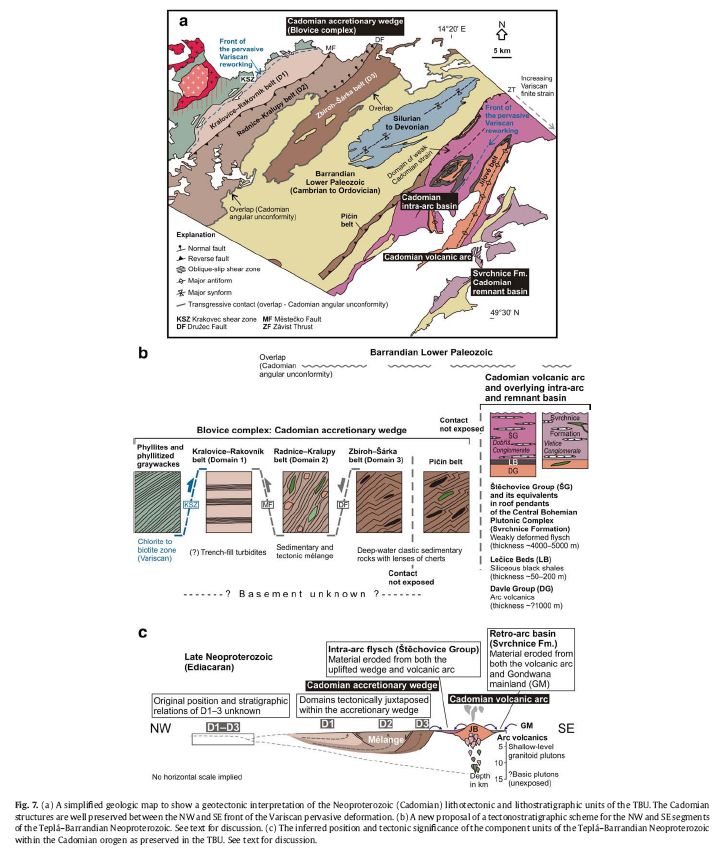 Tentativní model vývoje Barrandienu v období Neoproterozoika
až ordoviku (Sláma et al. 2007)
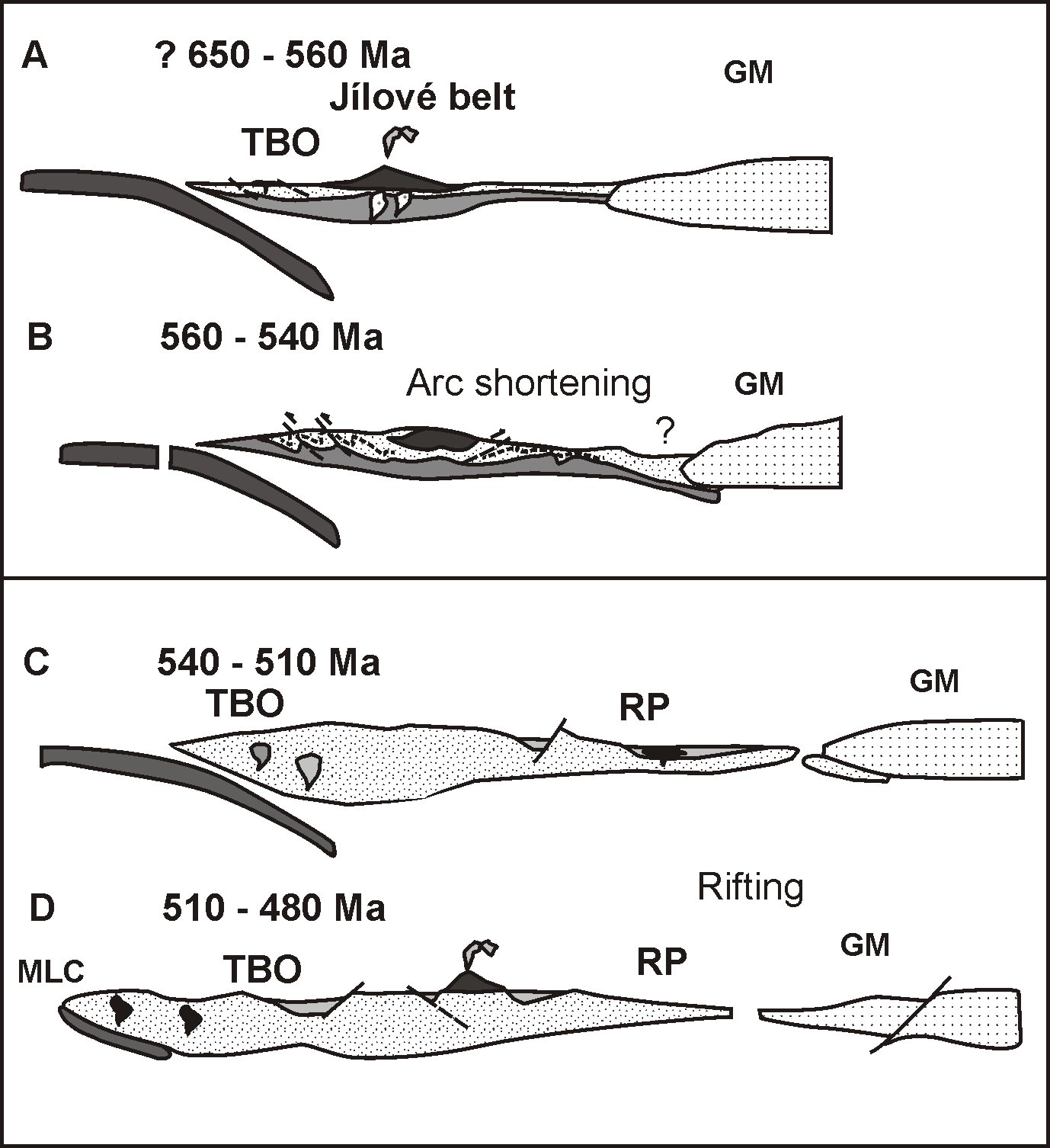 Železnohorské proterozoikum a  paleozoikum
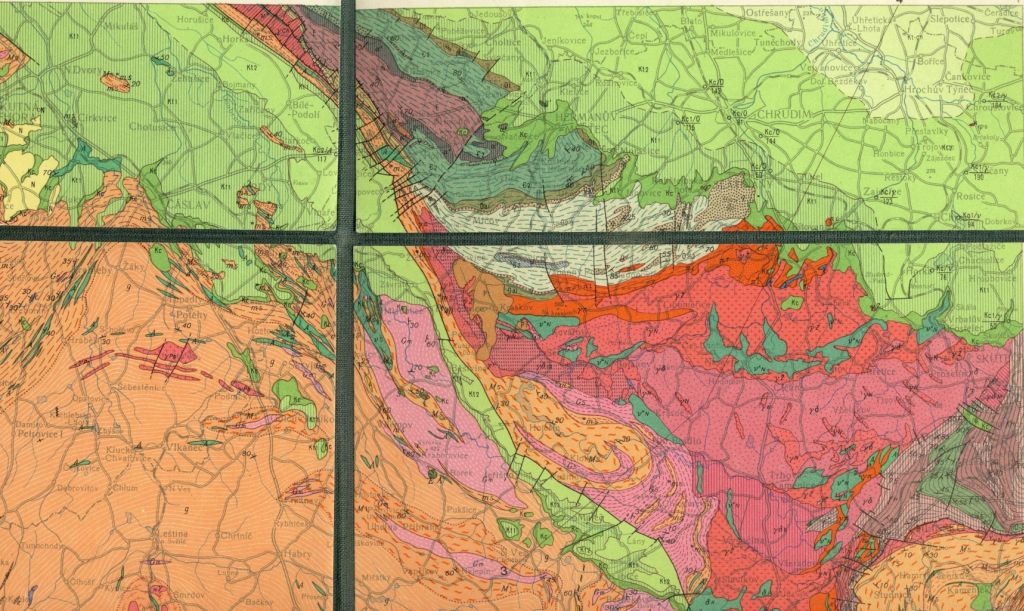 Geologická mapa Železných hor a okolí
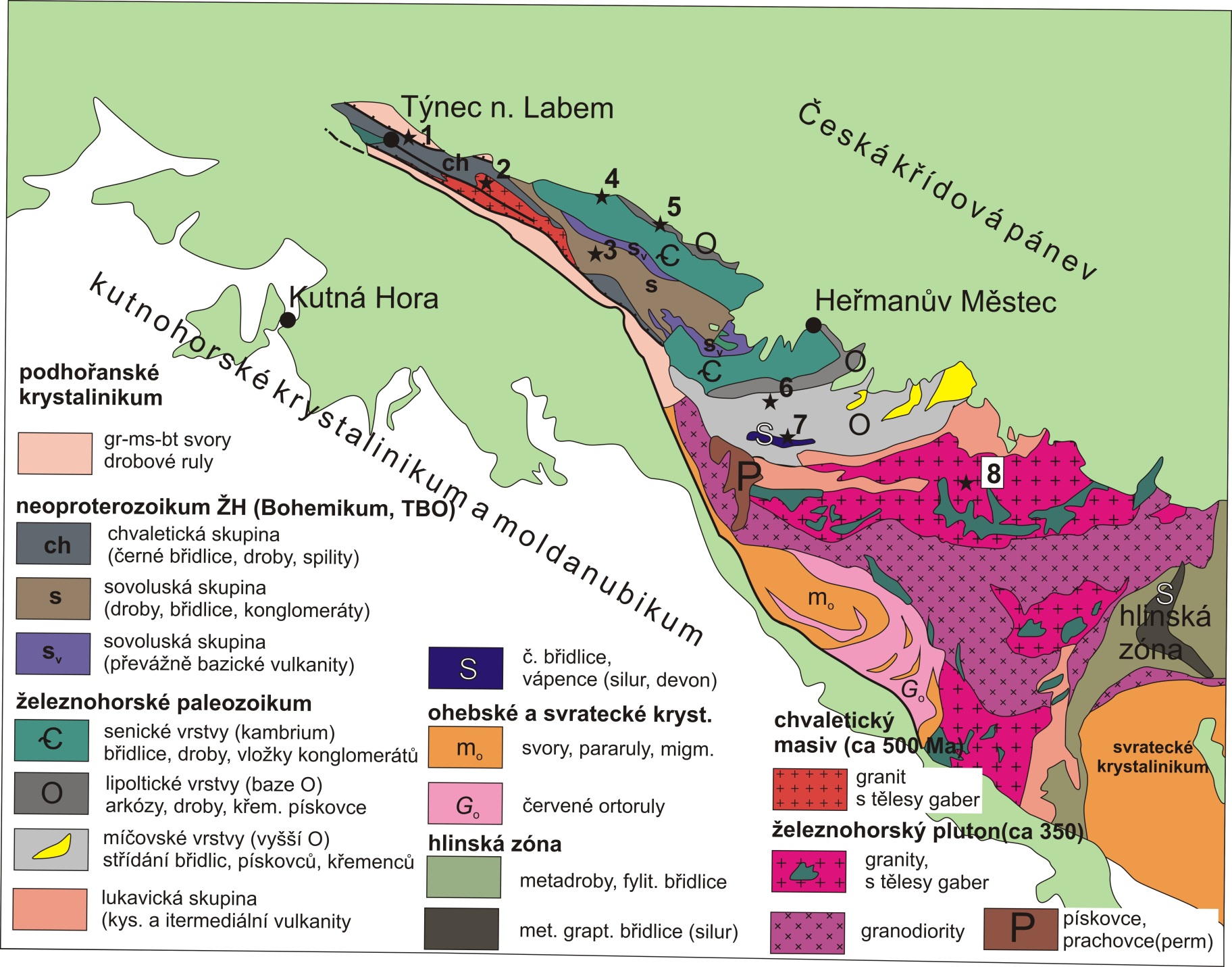 Železné hory. S. část. Mapa 1: 25 000
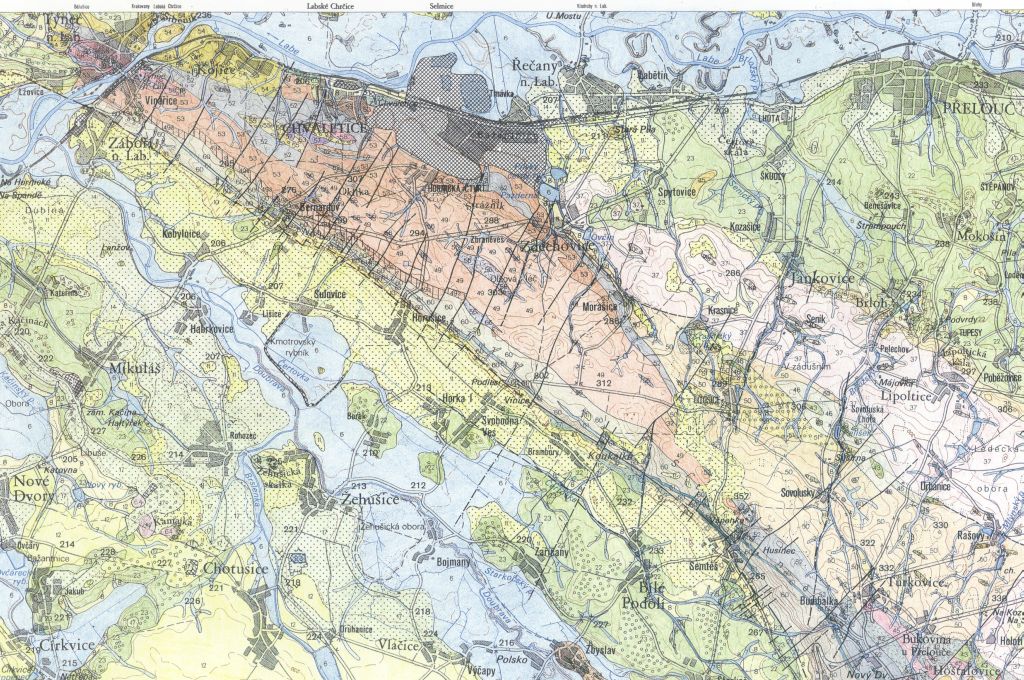 ~ 582 Ma
~ 480 Ma
°~ 521 Ma
Železnohorské proterozoikum a paleozoikum
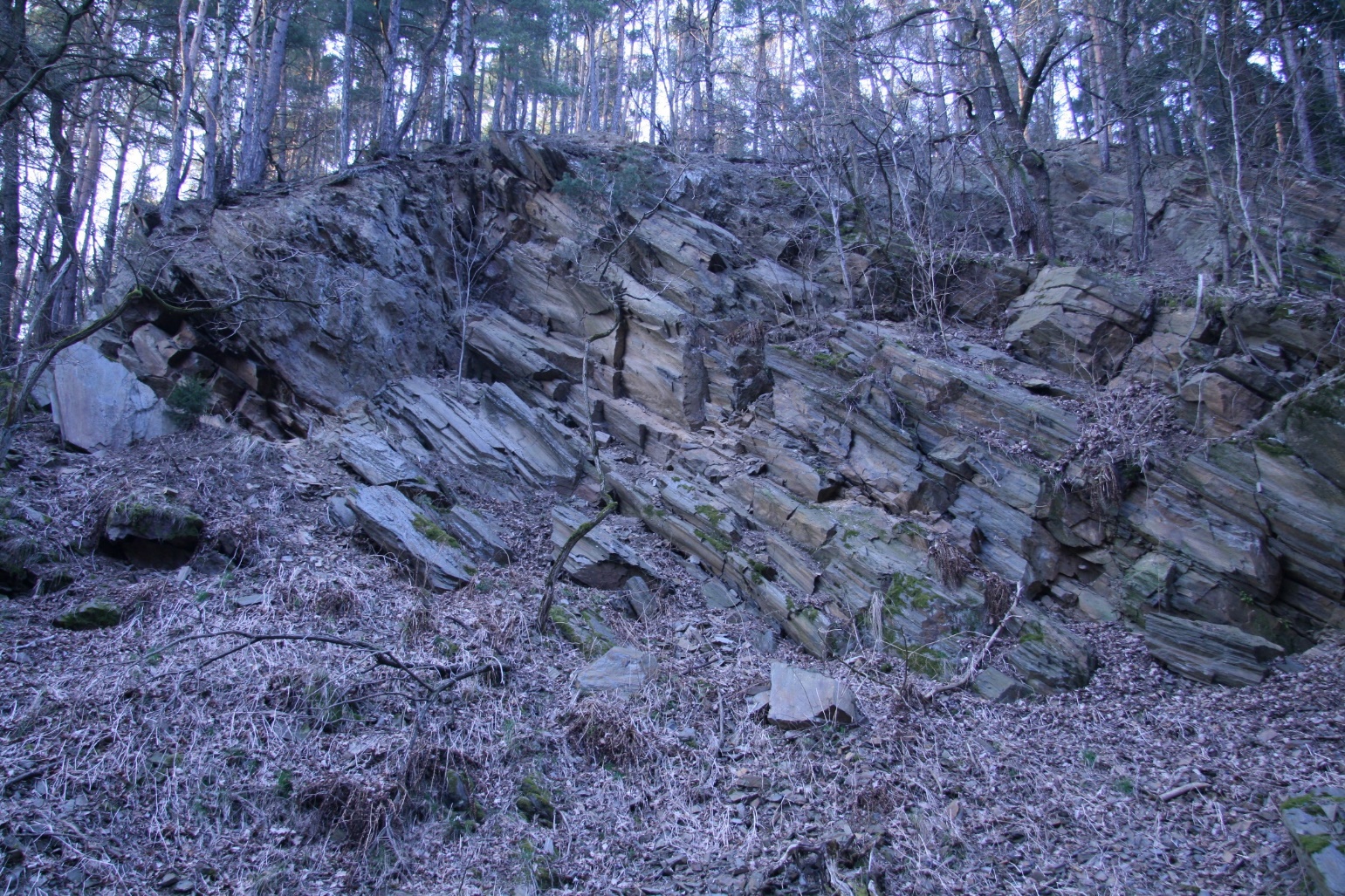 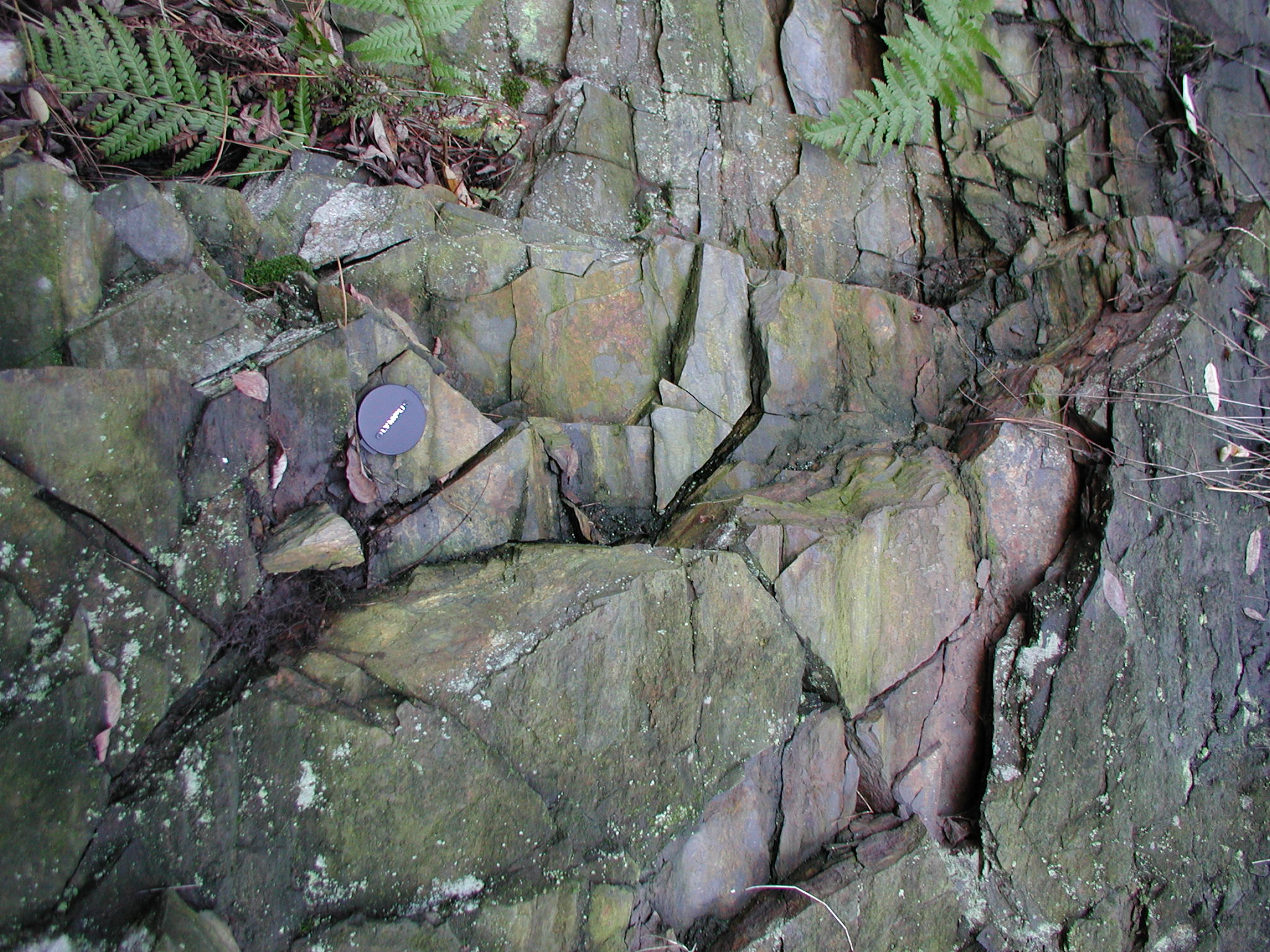 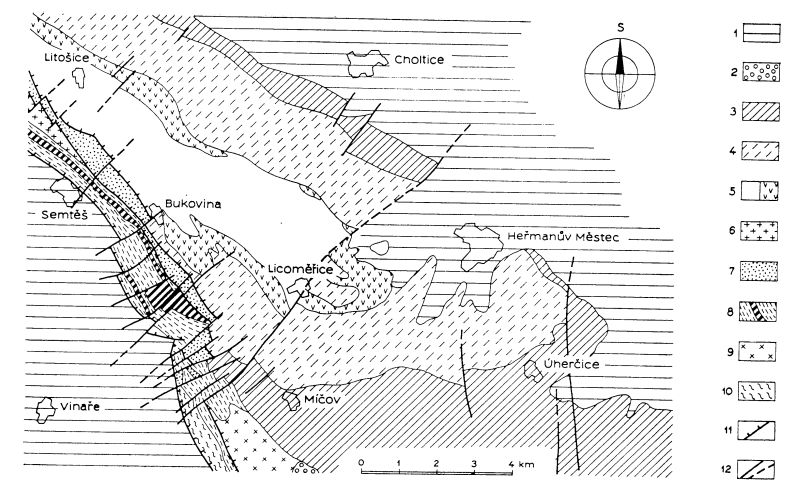 PK
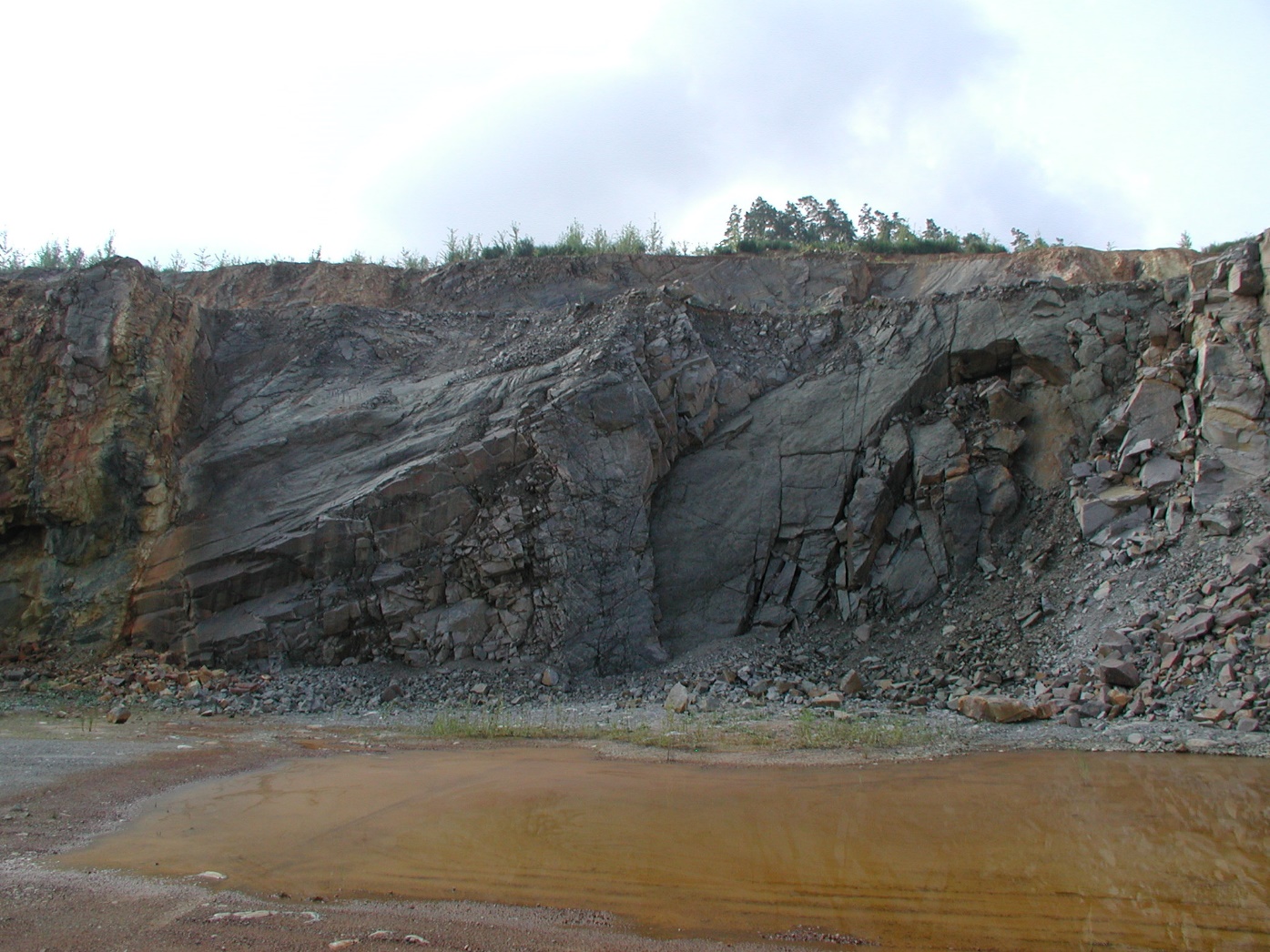 Sovoluská skupina
(kambrium)
Chvaletická skupina
kambrium
Ordovik – silur, devon
Ohebské kryst.